المحاضرة الثالثة
التسويق الاستراتيجي والتسويق التشغيلي
التسويق التشغيلي هو تجسيد قرارات التوجيه المتخذة على المستوى الاستراتيجي ويتم التعبير عنه من خلال مفهوم المزيج التسويقي  marketing mix. يحدد هذا المزيج التسويقي الأدوات التشغيلية التي يعتمد عليها التسويق لبناء العرض الذي سيتم بيعه للعملاء بشكل ملموس. يتم تنسيق إجراءات المزيج على مدار العام وفقًا للاستراتيجية المحددة مسبقا.
المزيج التسويقي  marketing mix
مثال عملي
تم إعادة إطلاق Les ballerines Repetto ، وهي دار مشهورة واجهت صعوبات مالية كبيرة في عام 1999، بمفهوم تسويقي قوي يسلط الضوء على جودة المنتجات وتقنية تصنيع محددة. قررت إدارة الشركة التركيز على:
السوق: الرقص والرفاهية؛ 
الهدف: يقتصر على المرأة الأنيقة والحضرية؛
بعض عناصر المزيج التسويقي:
المنتج: حوالي ثلاثين منتجًا دائمًا ومنتجات جديدة كل شهرين؛
السعر: بين 200 و 300 يورو، وهو من بين أعلى الأسعار في سوق راقصات الباليه؛
الشراكات: تقوم شركة Repetto بتطوير مشاريع محددة بالتعاون مع شركات الأزياء الكبرى –Iوتطلق عطرًا بالإضافة إلى مجموعة من الملابس الجاهزة. هذا التنويع يجعل العلامة التجارية أقوى ويسمح لها بمواصلة النمو. بالإضافة إلى ذلك، تقوم العلامة التجارية بتصنيع حوالي مائة ألف زوج من الأحذية وتطوير أحذية الباليه المسطحة المصممة خصيصًا للراقصين المحترفين. وبالتالي فهو يعزز من سمعة خبرتها وصورتها الأنيقة.
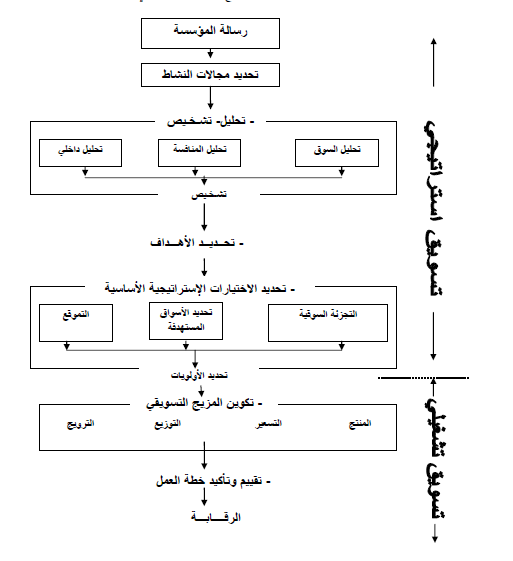